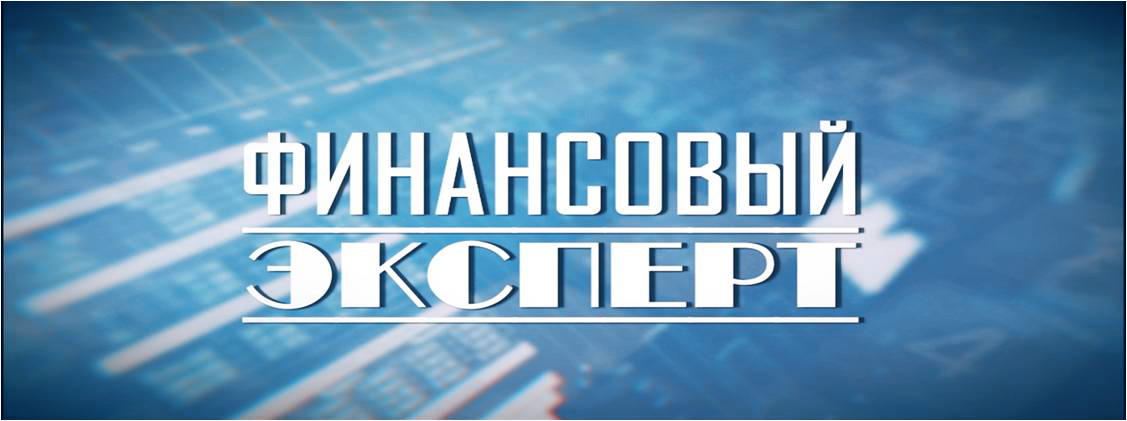 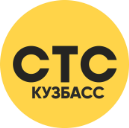 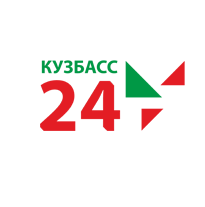 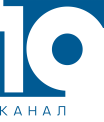 Уважаемый______________________________________
Предлагаем Вам стать партнерами  программы «ФИНАНСОВЫЙ ЭКСПЕРТ», которую
ГПКО ГТРК «Кузбасс» при поддержке Управления по ценным бумагам и страховому рынку Администрации Кемеровской области запускает в эфире губернских  телеканалов «СТС - Кузбасс», «Кузбасс 24» и «10 канал» , цель которой  - повысить финансовую  грамотность жителей Кузбасса.
ГП КО ГТРК «Кузбасс» - это Губернский медиахолдинг, имеющий возможности размещения любых ваших РИМ на следующих площадках:
• «10 канал» (Федеральный партнер Рен ТВ), вещание  по югу Кузбасса;
• «СТС - Кузбасс», «Кузбасс 24»  (Губернский телевизионный и радиовещательный канал «Кузбасс»), вещание  на весь Кузбасс;
• Радиостанция « Кузбасс FM» (зона вещания – весь Кузбасс);
• Радиостанция «Милицейская волна» (Радиоканал «Наше время в Новокузнецке»), вещание – юг Кузбасса.
  Возможность покрытия губернских  телеканалов «СТС - Кузбасс», “Кузбасс 24” и «10 канала» обеспечивает охват аудитории около  3 миллионов  человек ежесуточно.
Хронометраж 1 программы  до 8 минут.
Программа выходит 2 раза в месяц  на «СТС –Кузбасс» и «Кузбасс 24». 
Время выхода-премьера 19:50 (ВТ), повторы: 14:35 (СР), 09:10 (ЧТ).
Повтор программы 2 раза в месяц на «10 канале»: премьера 18:50 (ЧТ), повтор 12:20 (ПТ).
На радиостанции «Милицейская  волна»: ВТ,ЧТ 7:30 и 13:00, СБ 07:30, ВС 17:00.
На радиостанции «Кузбасс FM»: ВТ (2 раза).
Мы рады предложить Вам наш опыт и
уникальные возможности рекламы для развития Вашего бизнеса.
 Наши телефоны: (3843) 705-605, (3842) 545-511.